বিসমিল্লাহীর রহমানির রাহীম
সকল প্রসংশা আল্লাহ তায়ালার
স্বাগতম
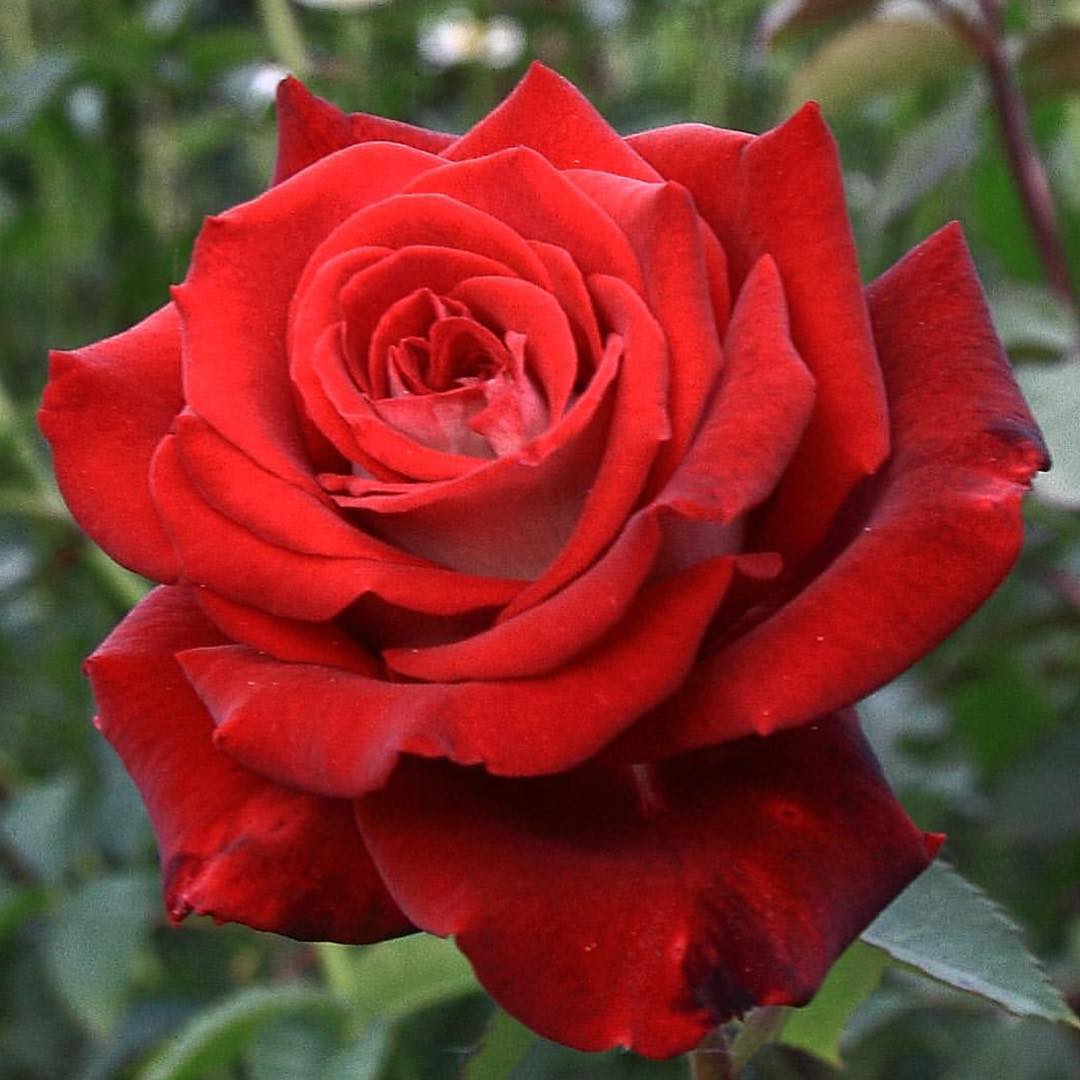 শিক্ষক পরিচিতি
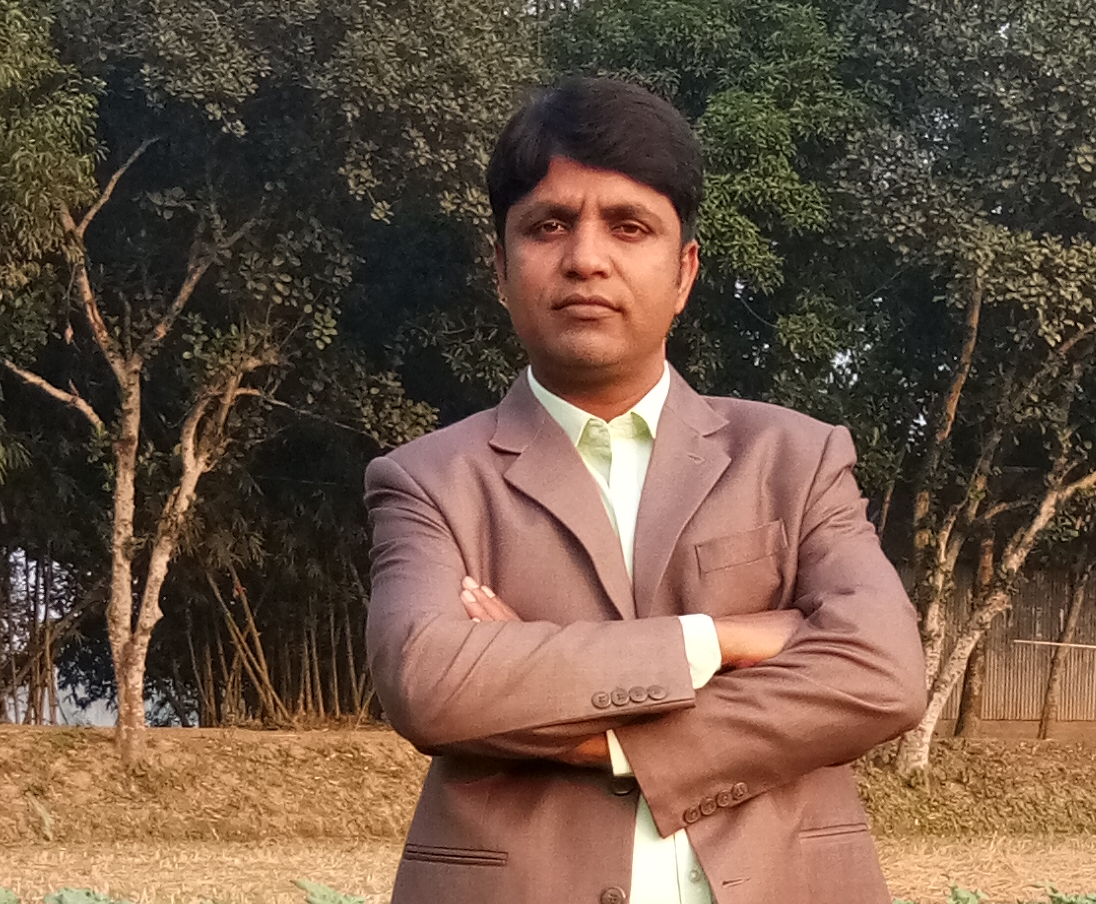 মোঃ রজব আলী 
সহকারি শিক্ষক (গণিত)
মুকুল একাডেমী উচ্চ বিদ্যালয় 
ঘাটাইল,টাঙ্গাইল।
পাঠ পরিচিতিঃ 
শ্রেণিঃ ৮ম 
বিষয়ঃ বিজ্ঞান 
অধ্যায়ঃষষ্ঠ 
পাঠঃ পদার্থের গঠন
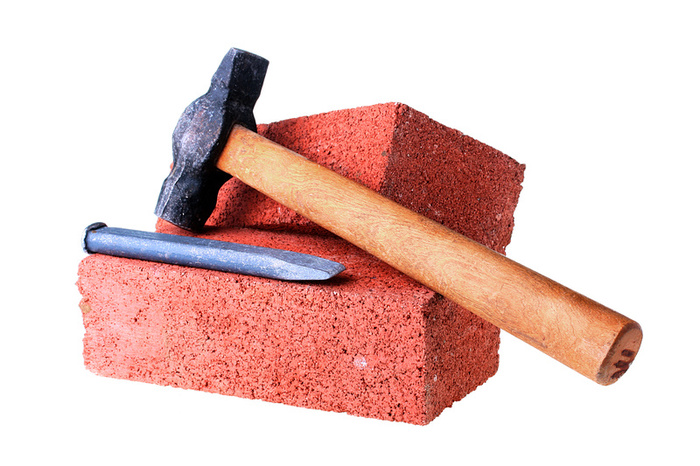 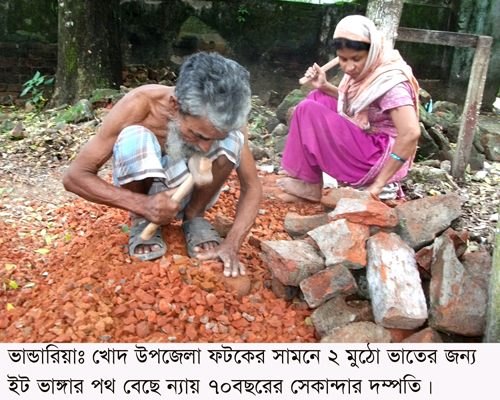 নিচের ছবিটি লক্ষ্যকর
তোমরা বলতে পার উপরের ছবিটি কিসের ?
উত্তরঃ পরমাণুর
পরমাণুর গঠন
শিখনফলঃ 


১। পরমাণু কি তা বলতে পারবে। 
২। পরমাণু কি কি দ্বারা গঠিত তা বলতে পারবে ।
৩। পারমানবিক ভর,পারমাণবিক সখ্যা,প্রোটন ও নিউটন সখ্যার সংগা দিতে পারবে। 
৪। মৌলের ইলেক্ট্রন বিন্যাস ব্যাখ্যা করতে পারবে  ।
নিচের ছবিটি লক্ষ্য করঃ
প্রোটন
ইলেকট্রন
নিউট্রন
নিউক্লিয়াস
নিচের ভিডিও টি ভালভাবে লক্ষ্য করঃ
১৮০৩ সালে ইংরেজ বিজ্ঞানী জন ডাল্টন পরিক্ষালব্ধ তথ্যের উপর ভিত্তি করে ক্ষুদ্রতম কণা সম্পর্কে বলেন-
পরমাণু হলো মৌলিক পদার্থের ক্ষুদ্রতম কণা এবং একে আর ভাঙ্গা যায়না।
ফলে এরিষ্টোটলের মতবাদটি পরিত্যক্ত হয়।
আসলে পরমাণু অবিভাজ্যও নয় এবং ক্ষুদ্রতম কণাও নয় । পরমাণু বিভাজ্য।
এরা ইলেক্ট্রন,প্রোটন এবং নিউটন নিয়ে গঠিত।
পারমাণবিক সংখ্যাঃ
কোন মৌলের একটি পরমাণুতে প্রোটনের সংখ্যাকেই পারমানবিক সংখ্যা বলে । যেমনঃ কার্বনের একটি পরমাণুতে ৬ টি প্রোটন সংখ্যা আছে সুতরাং কার্বনের পারমানবিক সংখ্যা ৬।
ভর সংখ্যাঃ
কোন মৌলের পরমাণুতে প্রোটন ও নিউটন সংখ্যার সমষ্টিকে পারমানবিক ভর সংখ্যা বলে। যেমনঃ অক্সিজেনের একটি পরমাণুতে ৮টি প্রোটোন ও ৮টি নিউটন থাকে যার জন্য অক্সিজেনের ভর সংখ্যা ৮+৮=১৬।
তাহলে আমরা লিখতে পারিঃ
কোন মৌলের ভর সংখ্যা = ঐ মৌলের প্রোটন সংখ্যা+নিউটন সংখ্যা ।
উদাহরনঃ ক নামক একটি মৌলের পারমাণবিক সংখ্যা ১৭ এবং ভর সংখ্যা ৩৫ হলে,ঐ মৌলে কয়টি ইলেকট্রন, নিউটন ও প্রোটন সংখ্যা আছে?
সমাধানঃ যেহেতু কোন মৌলের প্রোটন সংখ্যা =ইলেক্ট্রন সংখ্যা=পারমানবিক সংখ্যা সুতরাং মৌলটির ইলেকট্রন সংখ্যা ১৭ এবং প্রোটন সংখ্যাও ১৭
আবার , আমরা জানি
কোন মৌলের ভর সংখ্যা = ঐ মৌলের প্রোটন সংখ্যা+নিউটন সংখ্যা ।
সুতরাং মৌলটির নিটন সংখ্যা= ভর সংখ্যা – প্রোটন সংখ্যা
                                    =  ৩৫-১৭
                                    =১৮
ইলেকট্রন বিন্যাসঃ
১ম শক্তিস্তরঃ ২
২য় শক্তিস্তরঃ ৮
৩য় শক্তিস্তরঃ ১৮
ক্লোরিনের (Cl) পারমাণবিক সংখ্যা ১৭ যার ইলেক্ট্রন বিন্যাস নিম্নরুপঃ
১ম শক্তিস্তরঃ ২
Cl
২য় শক্তিস্তরঃ ৮
৩য় শক্তিস্তরঃ 7
ইলেকট্রন বিন্যাসঃ২,৮,৭
মূল্যায়নঃ

1। মৌলিক পদার্থের ক্ষুদ্রতম কণিকা কোনটি ?
ক) অনু খ)পরমাণু গ) নিউক্লিয়াস ঘ) প্রোটন
উত্তরঃ খ)পরমাণু
২। পরমাণুর কেন্দ্রে থাকে কোনটি? 
ক) অনু খ)পরমাণু গ) নিউক্লিয়াস ঘ) প্রোটন 
উত্তরঃ গ) নিউক্লিয়াস
বাড়ির কাজঃ
X  একটি মৌলযার পারমাণবিক সংখ্যা ১১ এবং ভর সংখ্যা ২৩।
উদ্দিপকের আলোকে নিচের প্রশ্নগুলোর উত্তর দাওঃ
ক) x মৌলটির নাম কী?
খ) পরমাণু কী?পরমাণু কি কি নিয়ে গঠিত?
গ) মৌলটির নিউটন সংখ্যা নির্ণয় কর ।
ঘ) মৌলটির ইলেকট্রন বিন্যাস করে ব্যাখ্যা কর।
ধন্যবাদ
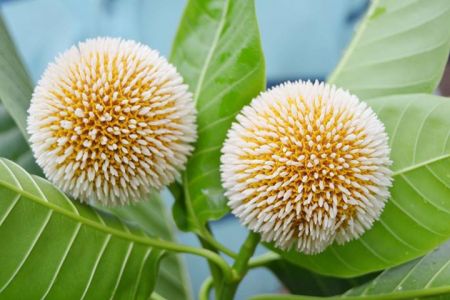